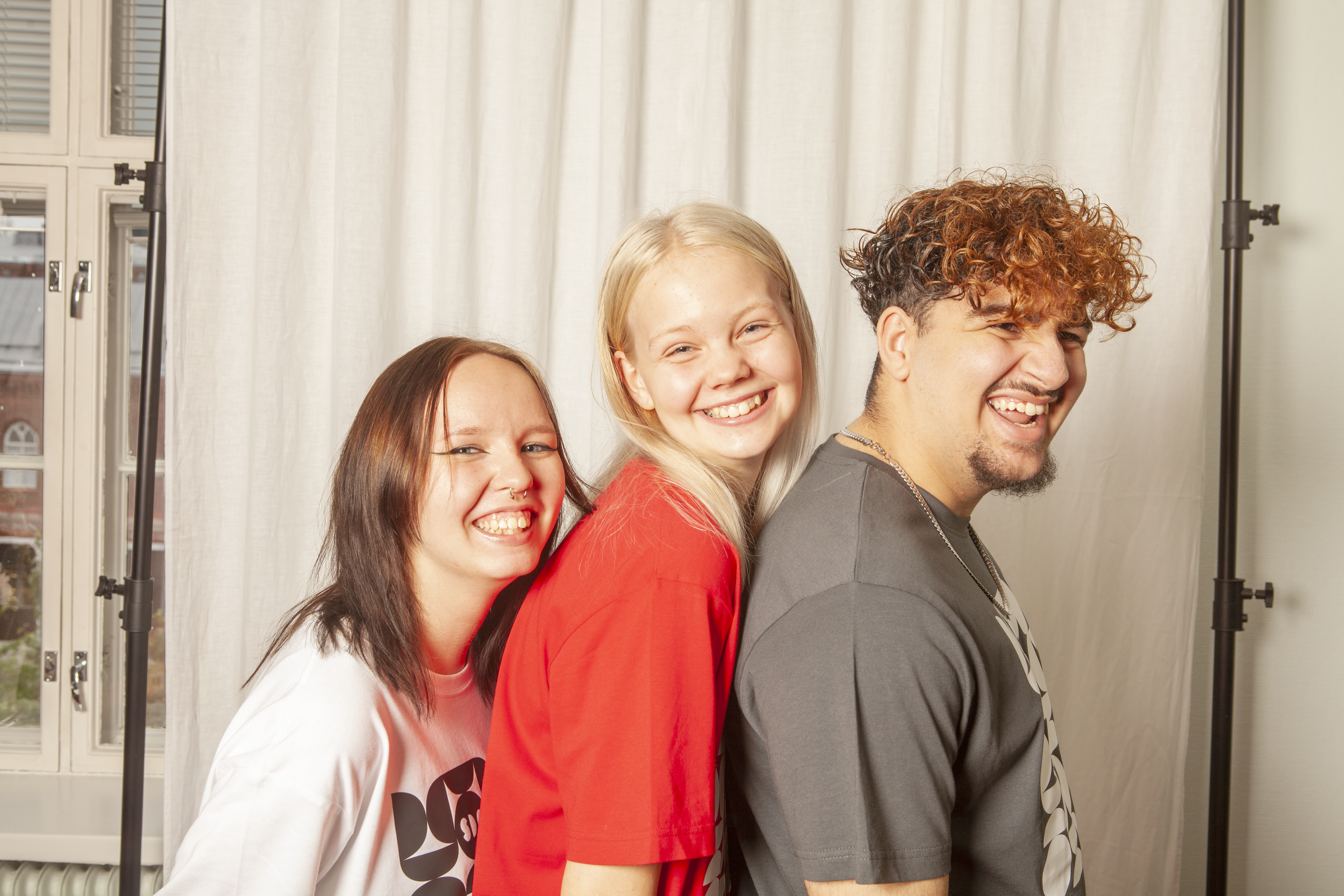 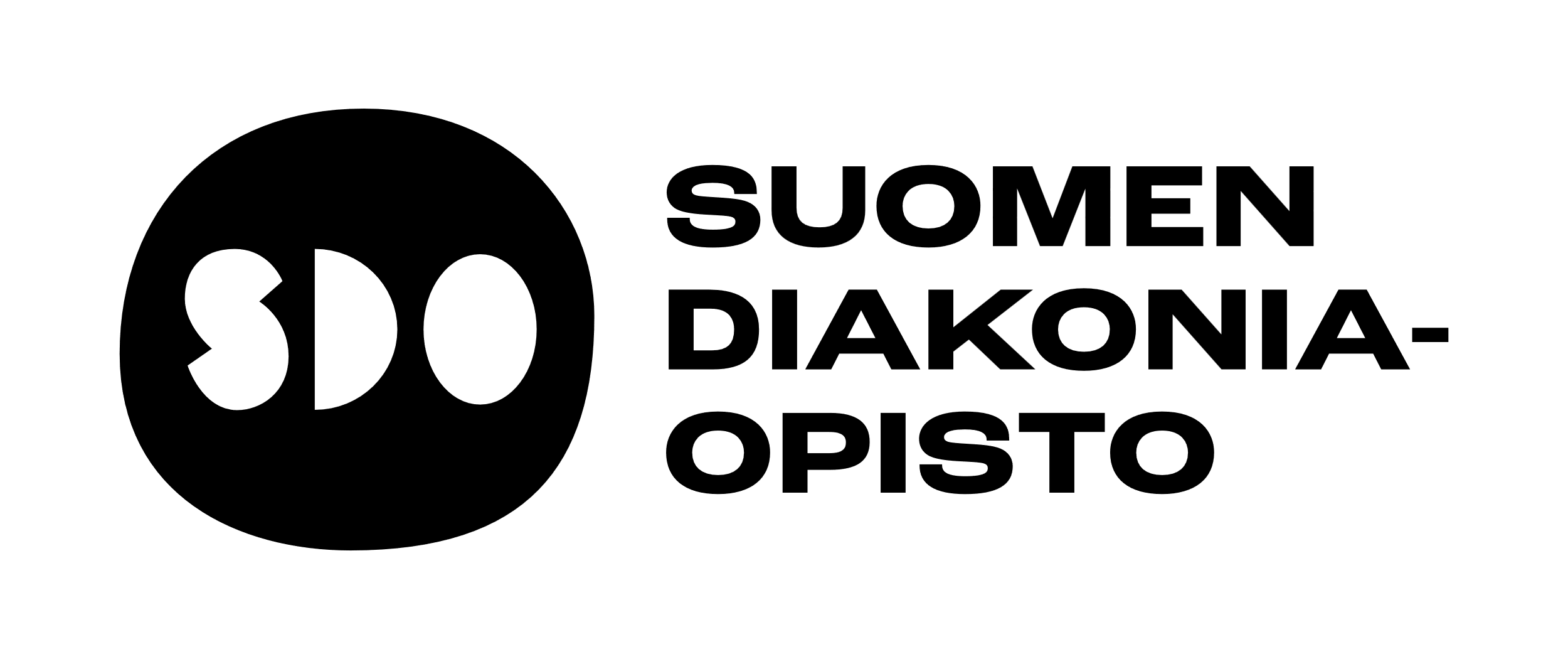 Aloita oma tarinasi TUVAsta!
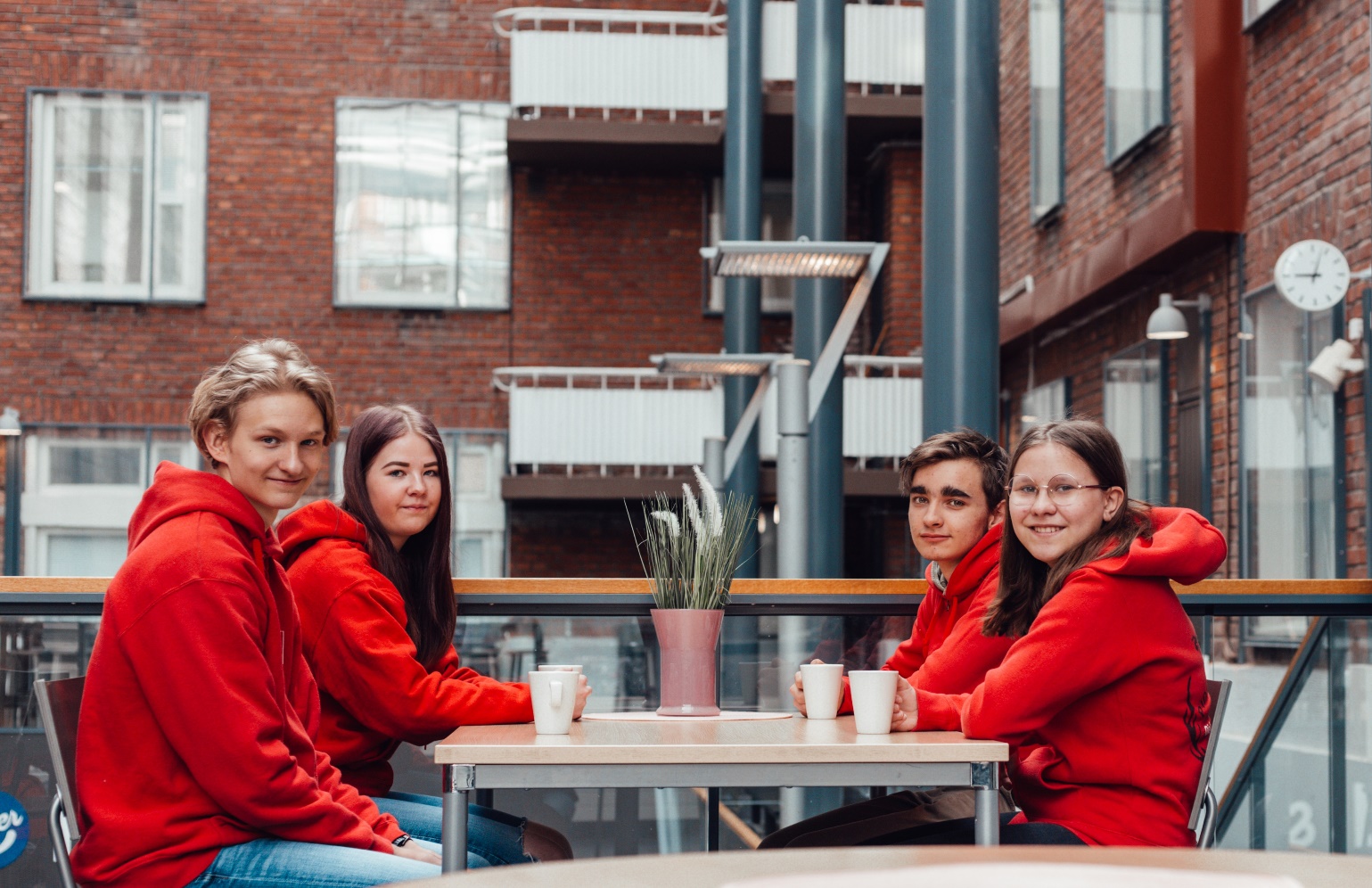 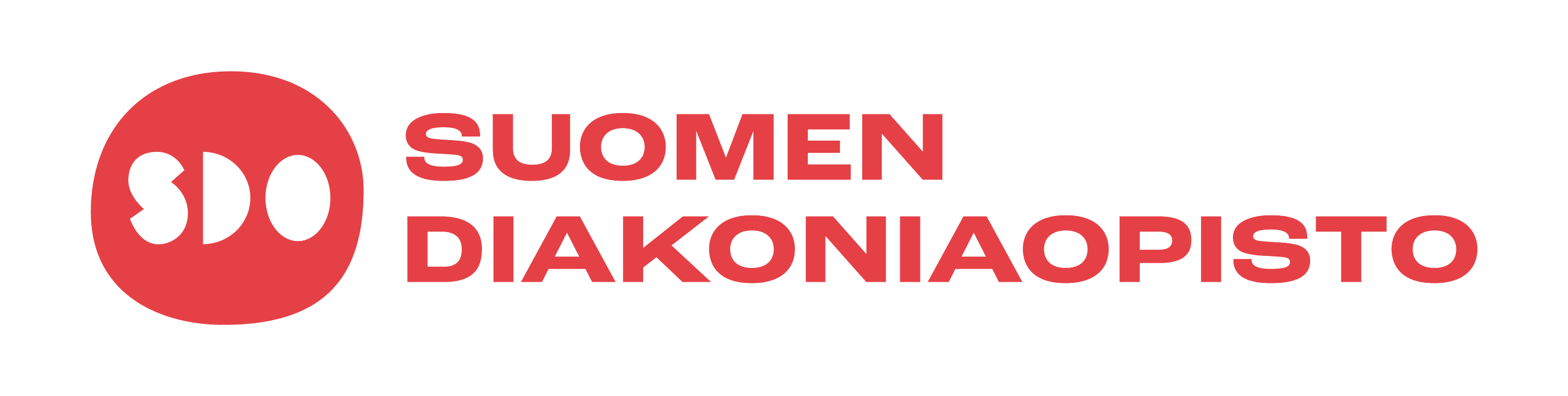 Hyvä sijainti Oulun keskustassa osoitteessa Albertinkatu 16 B
Viihtyisät tilat ja sopivan kokoinen koulu
Yhteisöllisyys ja opiskelijoiden aito kohtaaminen on meille tärkeää
Meillä voi opiskella 
Lähihoitajaksi
Lastenohjaajaksi
Nuoriso- ja yhteisöohjaajaksi
TUVA-koulutuksessa
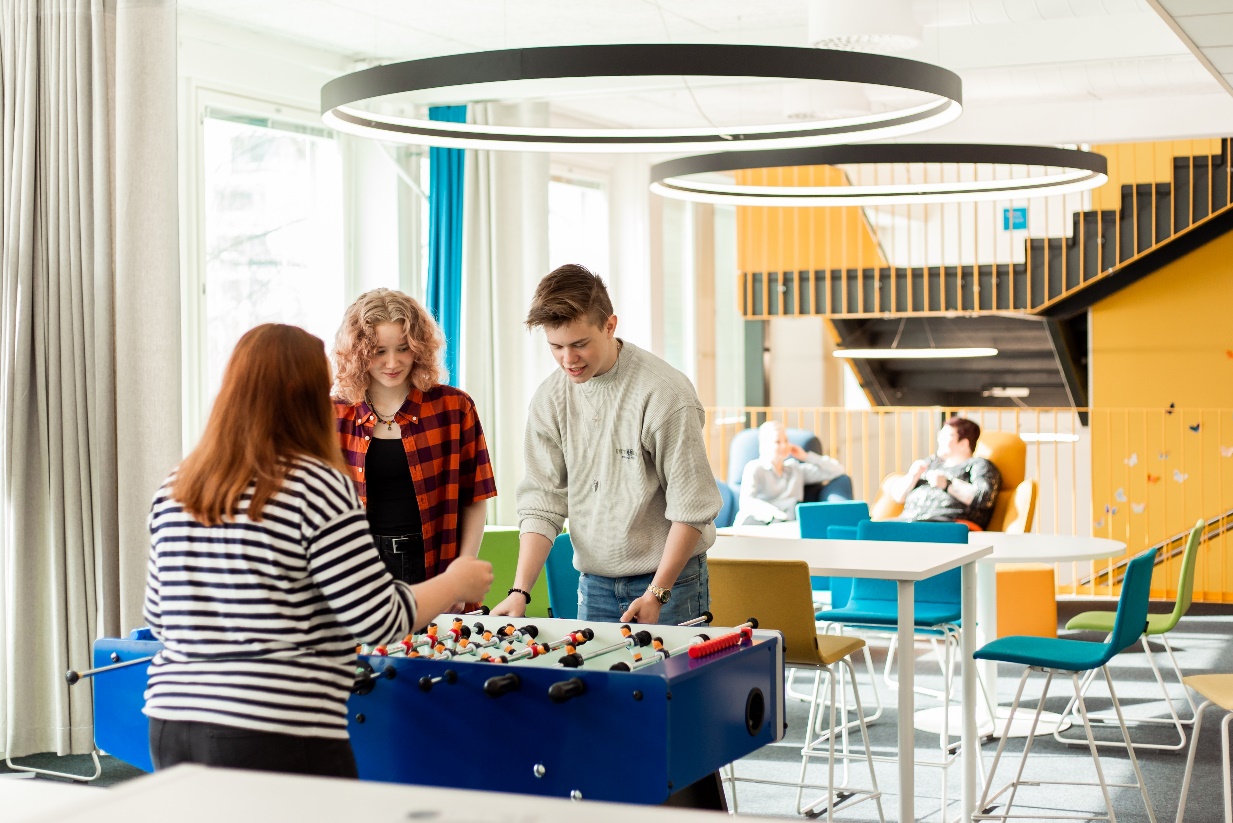 TUVA-koulutus SDO:lla
SDO:n painotus on ammatilliseen tutkinto-opiskeluun valmentautumisessa

SDO:n TUVA sopii erityisesti omaa polkuaan etsiville ja toiminnallisesta opiskelutavasta hyötyville
3
Toiminnallisia koulupäiviä mm. kotitalouspäivä
Peruskoulun arvosanojen korottaminen
Ammatillisten opintojen tekeminen
Työharjoittelujaksot syksyllä ja keväällä (4-5 viikkoa)
Vapaaehtoistyöhön tekeminen –esim. vanhusten ulkoiluttaminen
Kulttuuritapahtumiin osallistuminen –teatteri, museot musiikkiesitykset
Vierailut 2.asteen oppilaitoksiin
Työpajoihin tutustuminen
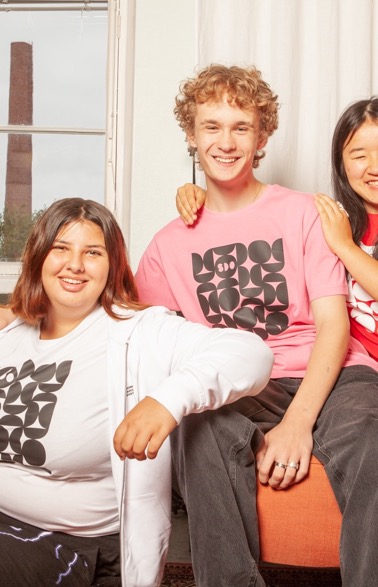 ”TUVA sopii sellaiselle tyypille, jonka tarinan suunta on vielä vähän auki.”
Yhteishaussa 1 tuva-ryhmä
Ei haastatteluja
Opiskelijaryhmässä 2 aikuista tukena
Tuva-opettaja Susanna Asikainen
Opiskelu- ja työvalmentaja Jenna Korhonen

Lisäksi opinto-ohjaaja ja erityisopettaja ovat ryhmän toiminnassa mukana
Kiitos!
Marianne Tapper
Opinto-ohjaaja
046 920 0509
marianne.tapper@sdo.fi